Asian Clinical Trial Trends
by 
Sponsor - Trial Phase -
Disease Area - Country

Johan PE Karlberg, MD, PhD, BSc (stat)
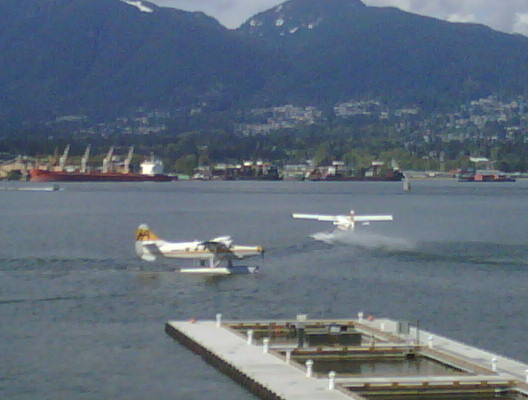 Sources: This Presentation
Clinical Trial Magnifier

2009 Dec – Global Publication Trends
2010 Oct – WHO Trial Registry Platform
2011 Feb – Emerging Clinical Trial Regions
2011 Apr – Asian  Clinical Trial Trends
Asia & Life-Science
Academia  Performance Measure

# articles in Medline in 2000 and 2009
Times Higher Education 2010 World University Ranking.
Asia & Life-Science
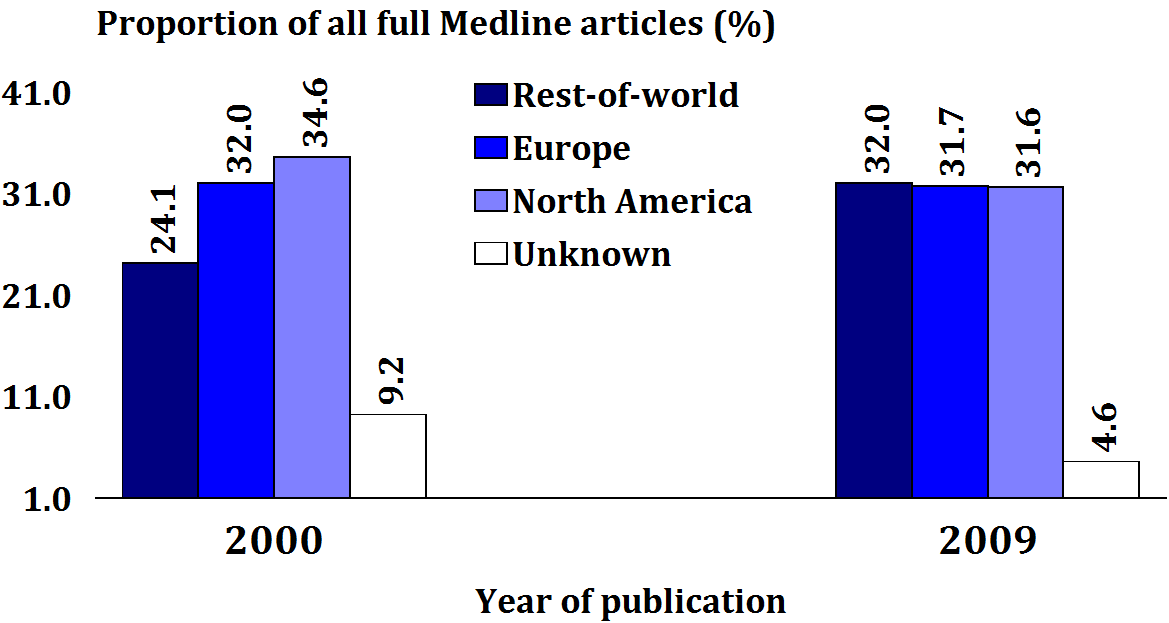 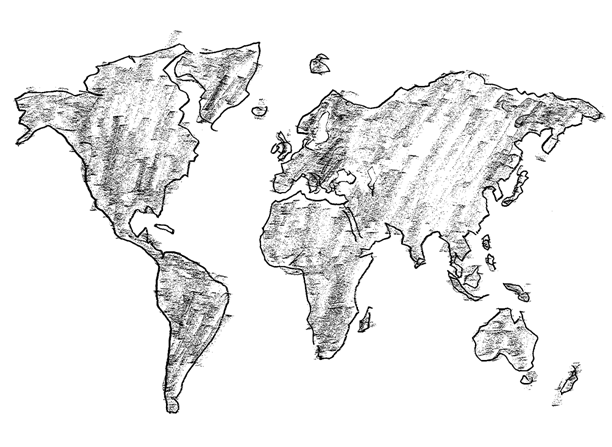 Asia & Life-Science
Increase
2000 to 2009
RoW +7.9%
NE Asia 5.5%
SE Asia 0.0%
Asia & Life-Science
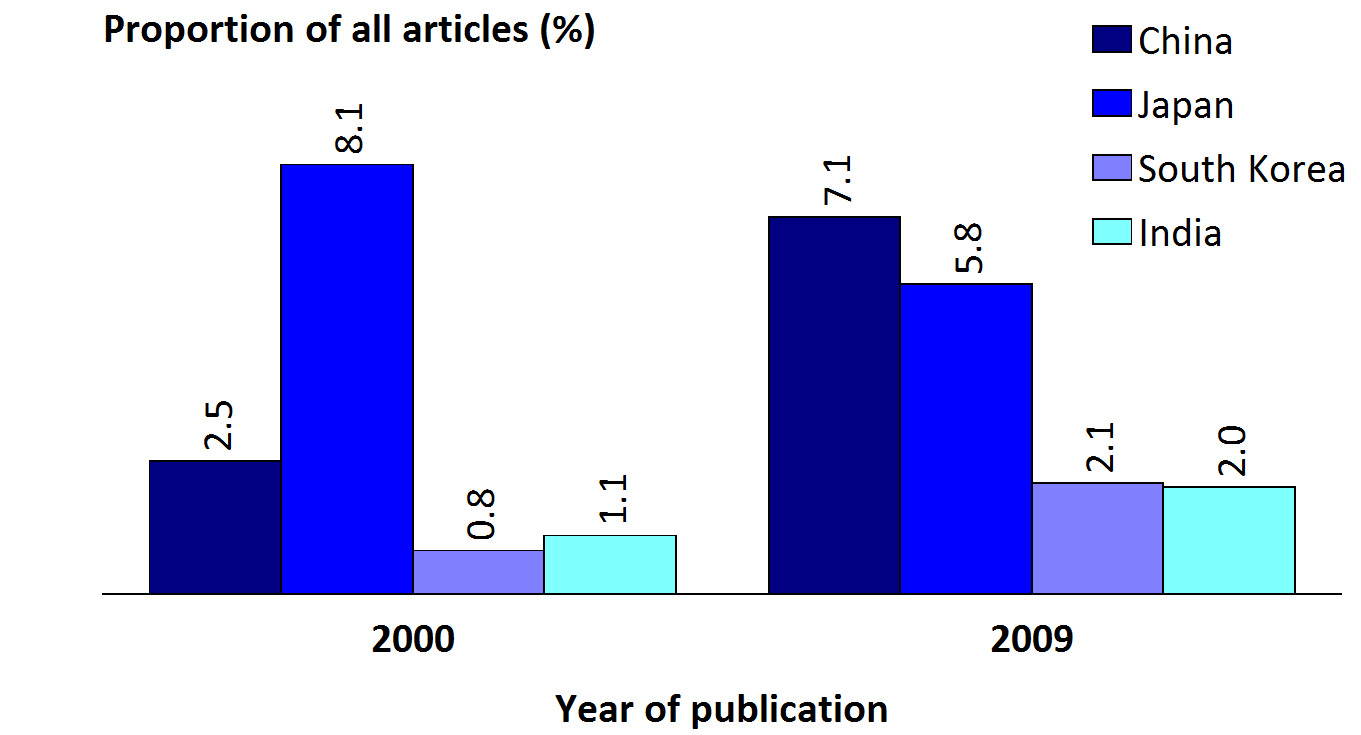 Asia & Life-Science
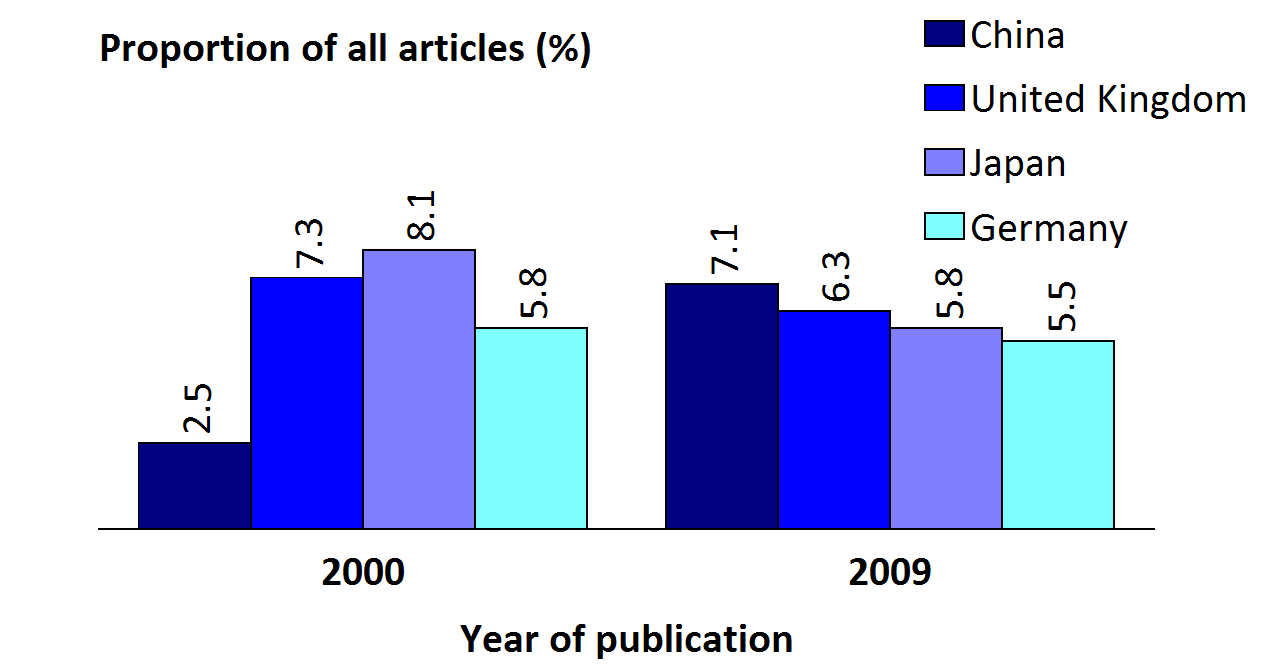 US: about 28.0%
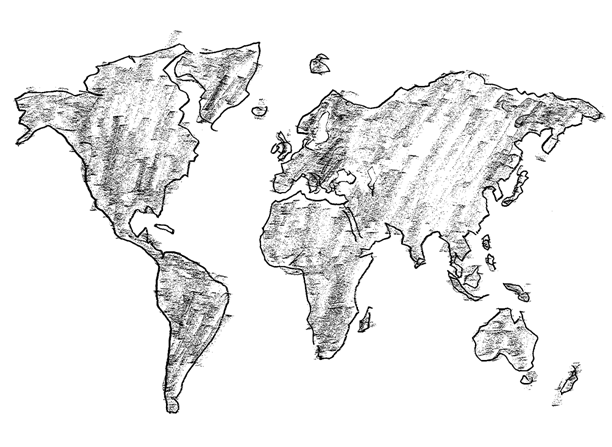 Asia & Academia
23
12
8
1
5
Top 50 Universities - Times Higher Education 2010 World University Ranking.
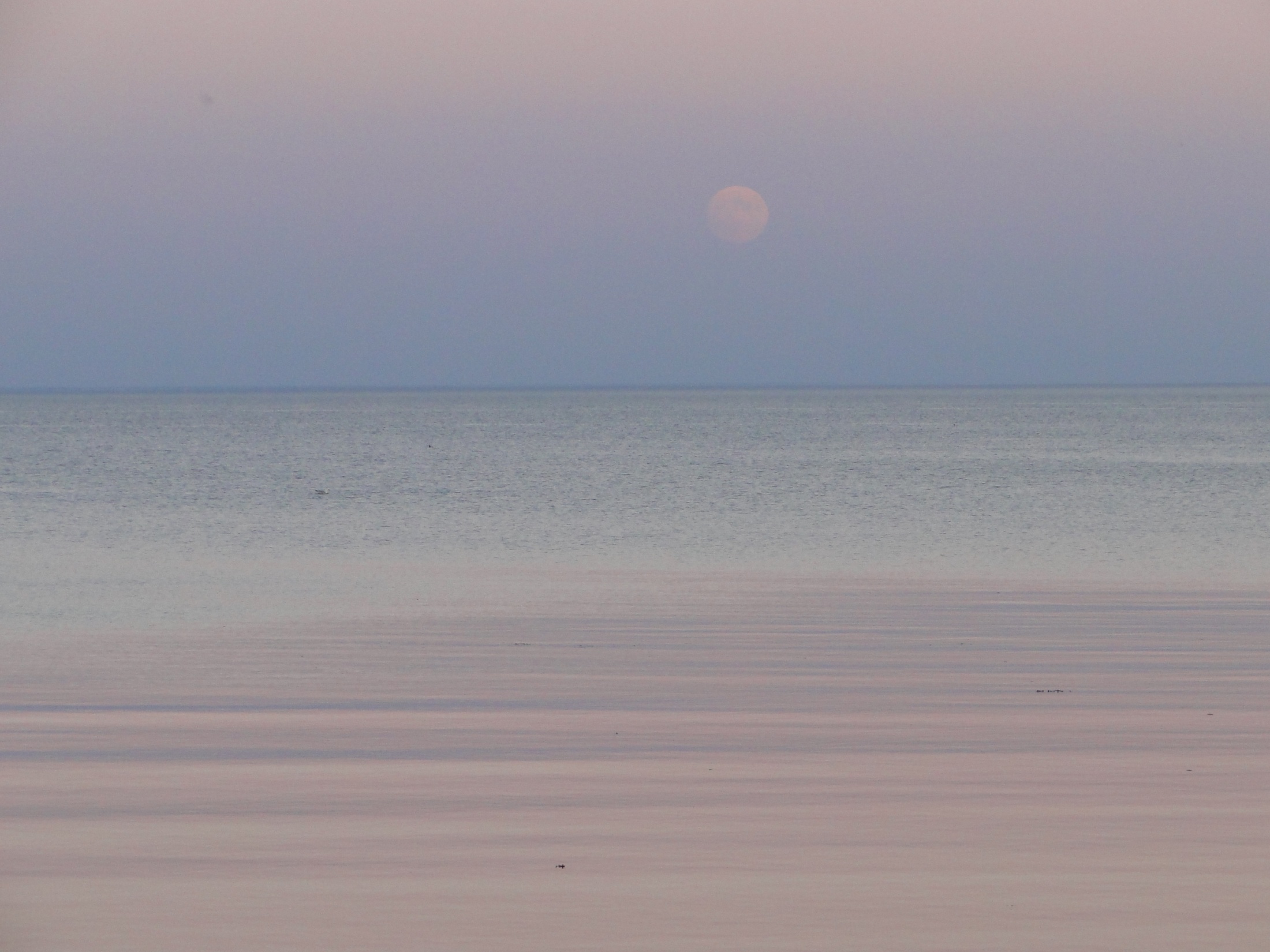 Identifying Clinical  Trials
Source
Data
Identifying Clinical  Trials
Source
Data
Publications
Identifying Clinical  Trials
Source
Data
Publications
28,000 trials initiated annually
<50% ever published

“17% of the Phase I studies were published in scientific journals compared to 43% of the Phase II–IV studies”
Recent French study on industry sponsored trials
Identifying Clinical  Trials
Source
Data
Publications
GSK Open Trial Registry
Approved Drugs

Phase		N	Publ.	  N
Phase I		22	17%		3.7
Phase II/III	  6	43%		2.6
Total		28			6.3	23%

“17% of the Phase I studies were published in scientific journals compared to 43% of the Phase II–IV studies”
Recent French study on industry sponsored trials
Identifying Clinical  Trials
Source
Data
Publications
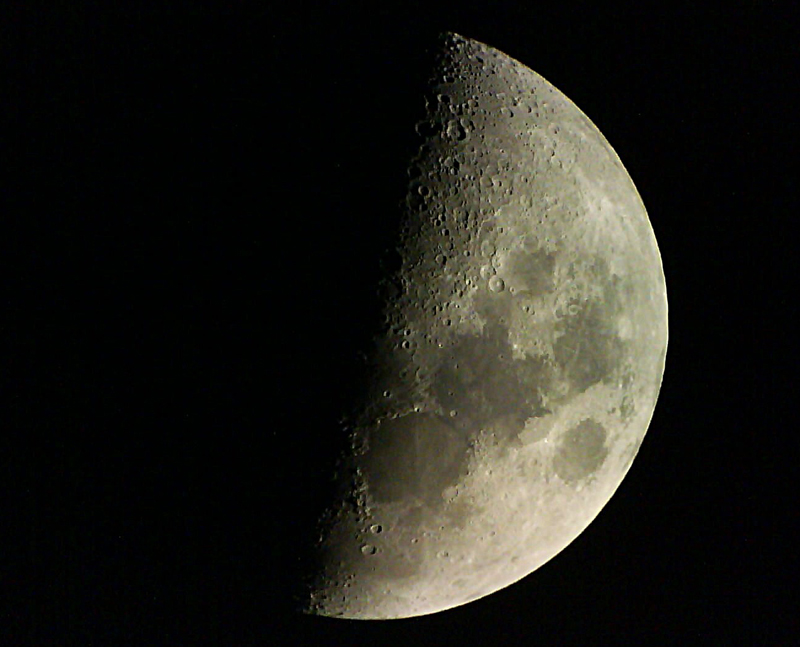 Declaration of Helsinki - 2008 
“Authors have a duty to make publicly available the results of their research on human subjects.”
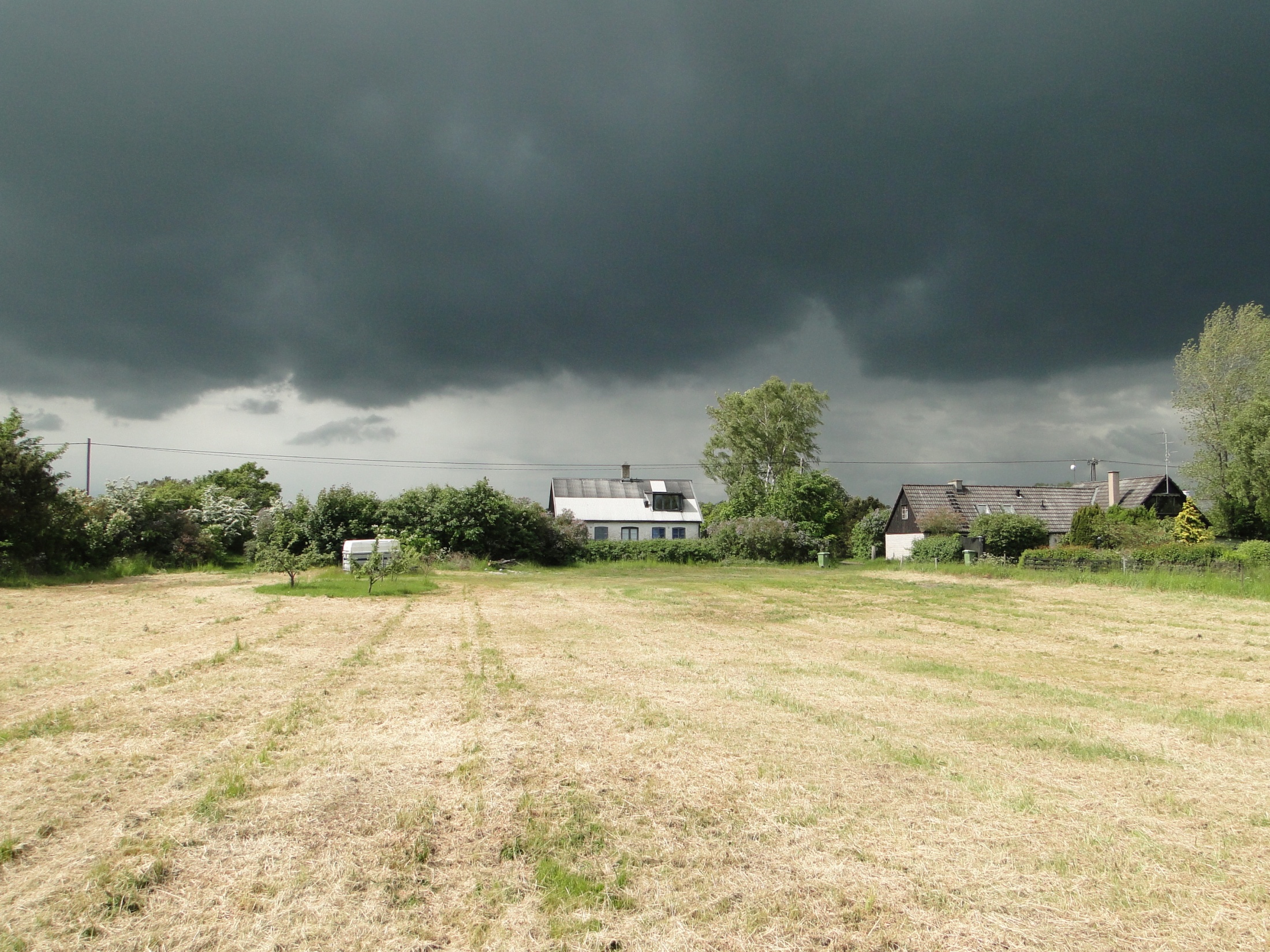 Identifying Clinical  Trials
Source
Data
Trial Registry
WHO Trial Registry Platform
12 registries

US Trial Registry 
Industry Trials:		90.9%
Non-industry Trials: 70.0%
Identifying Clinical  Trials
Source
Data
US Trial Registry
Industry Sponsored Trials
Phase II/III trials
Global multi-regional trials
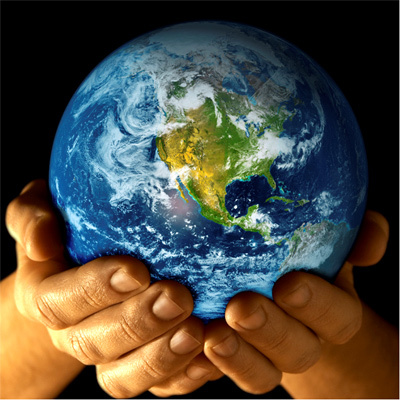 Identifying Clinical  Trials
Source
Data
US Trial Registry
Non-Industry Sponsored Trials
Phase I-IV trials
Medical Procedures
US trials
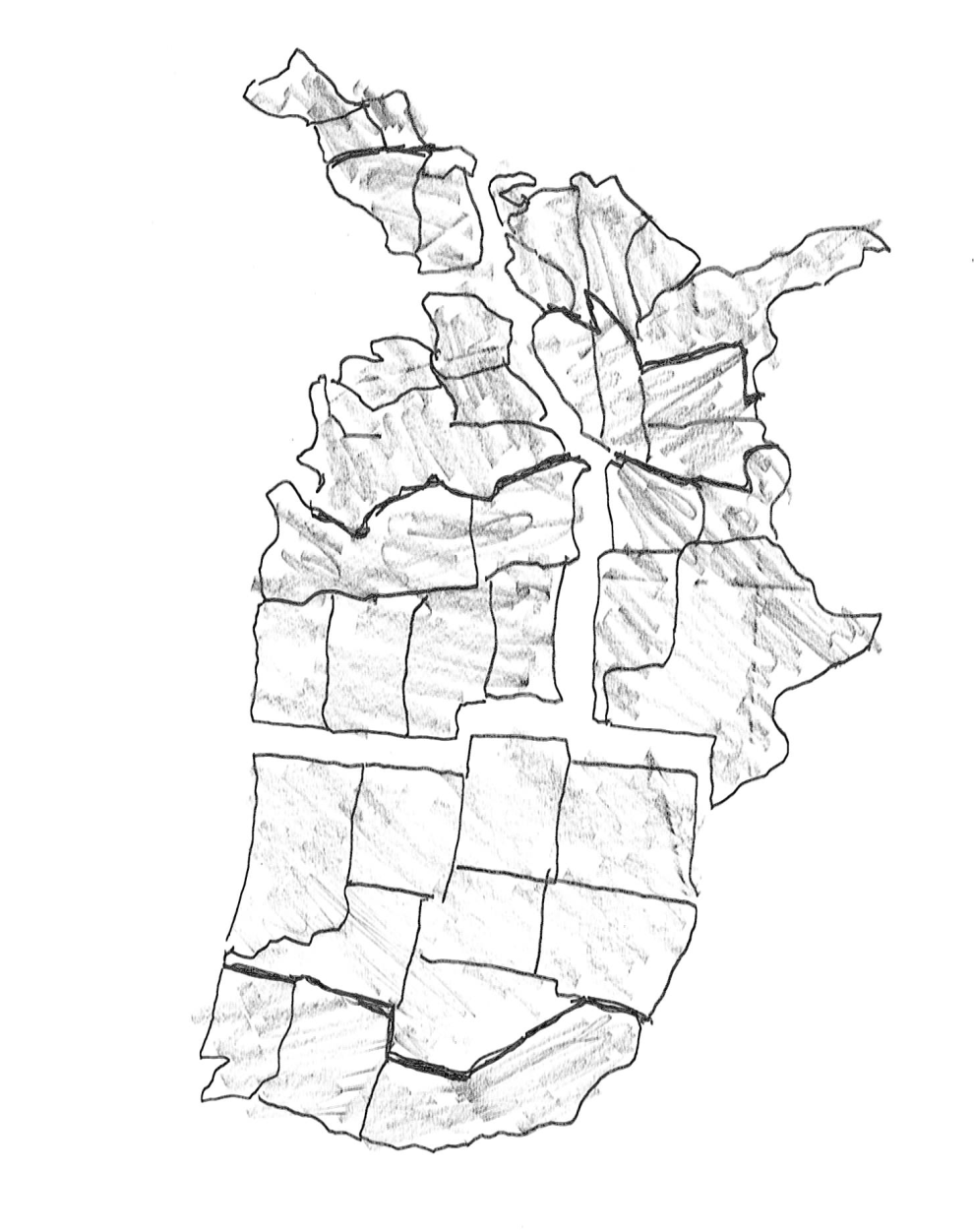 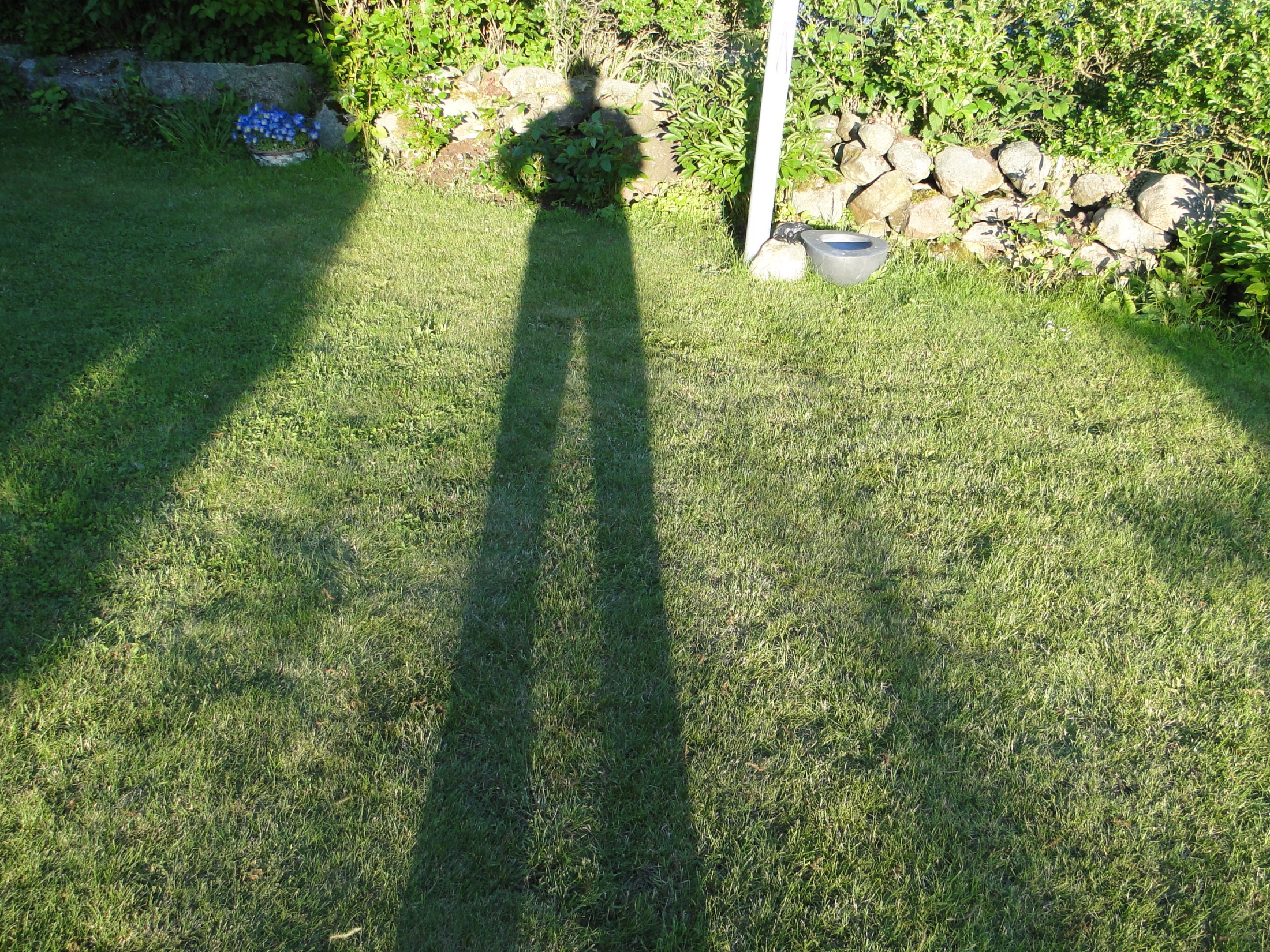 Asian Clinical Trial Trends
by 
Sponsor - Trial Phase
Disease Area – Country

US Trial Registry
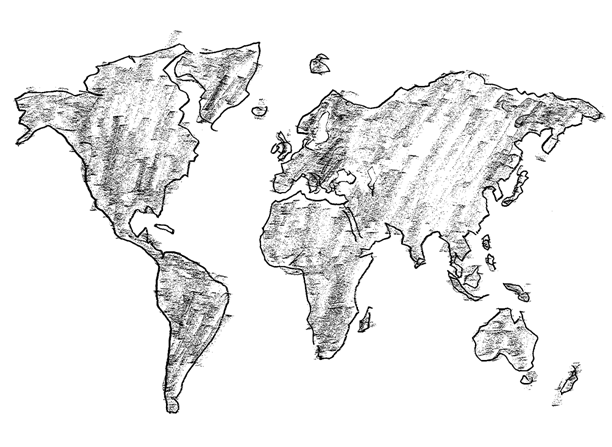 Industry sponsored phase II/III trials sites
45.3
%
24.3
%
30.4
%
Drift (%) of Phase II/III trial sites –  2.5 yrs
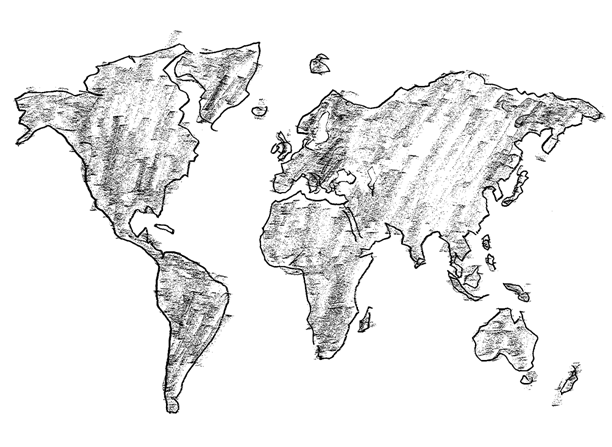 1.2
0.4
0.5
0.6
0.2
0.4
Drift (%) of Phase II/III trial sites –  2.5 yrs
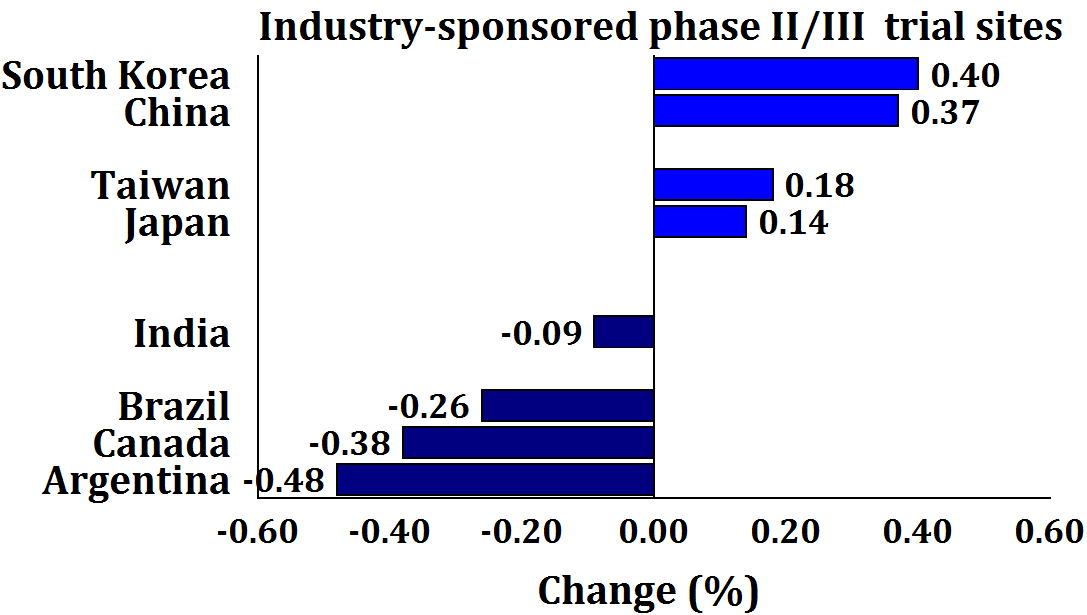 1%=1,250 sites
Industry sponsored phase II/II trial sites
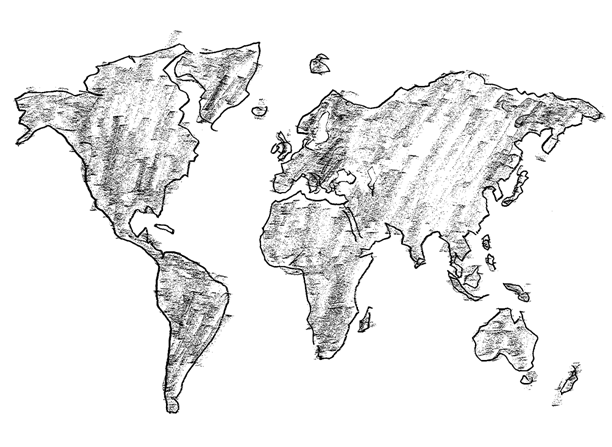 71.2%
Increase 1.2%
28.8%
Increase 0.0%
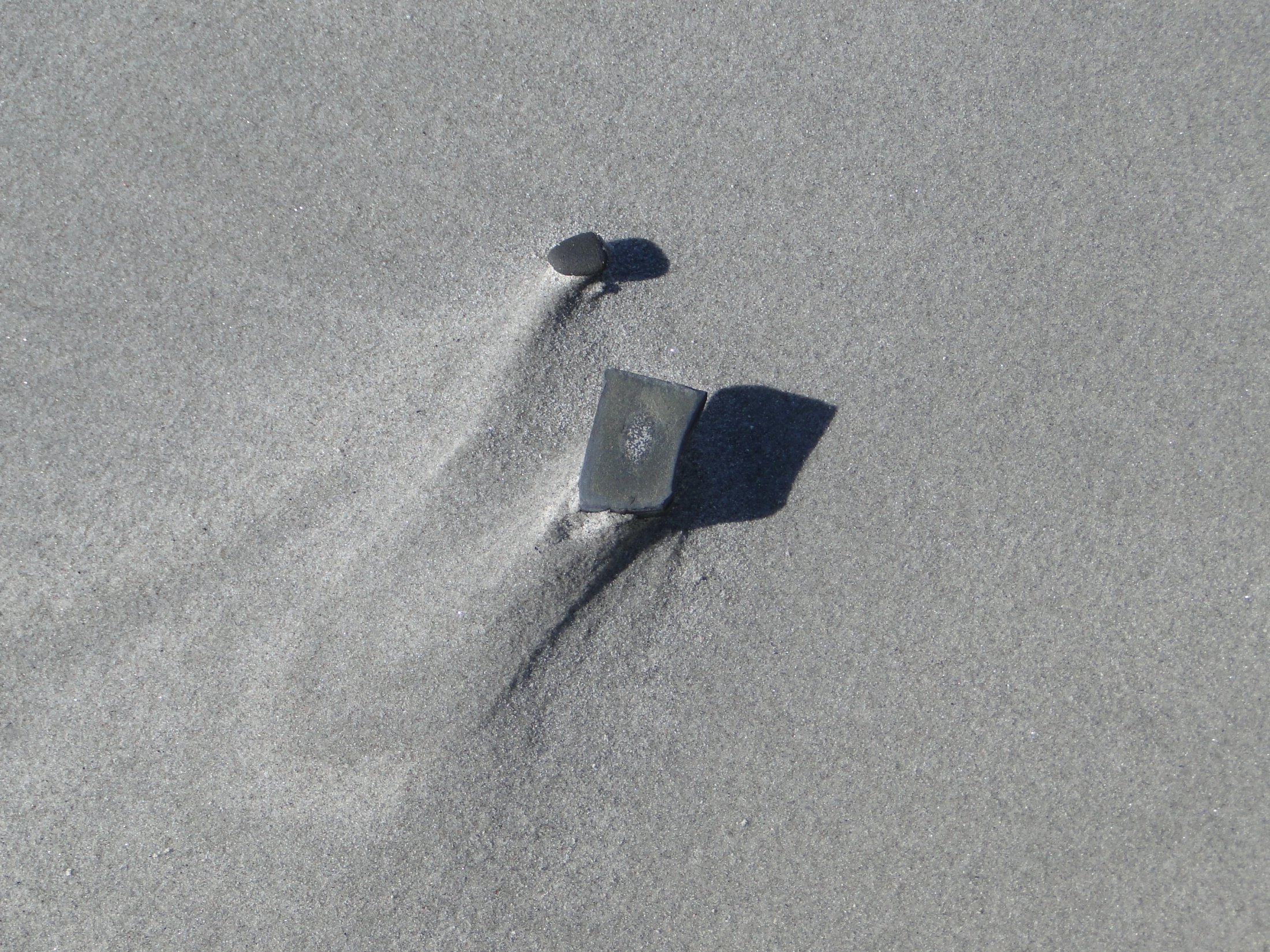 “It has been said that arguing against globalization is like arguing against the laws of gravity.” -– Kofi Annan (1938-)
US Trial Registry
2008.04 to 2011.03
4 years
Type of Sponsor - Phase II/III trials
Global
Type of Sponsor - Phase II/III trials
Global
Number of sites/trial
Industry 		29.8  sites/trial [4,514 trials]
Non-industry	  9.5  sites/trial [3,710 trials]
Type of Sponsor - Phase II/III trials
Global
Type of Sponsor - Phase II/III trials
Global
Number of phase II trials/phase III trial
Industry 				 1.15  
Non-industry			 2.78
Type of Sponsor - Phase II/III trials
Asia
Type of Sponsor - Phase II/III trials
Asia
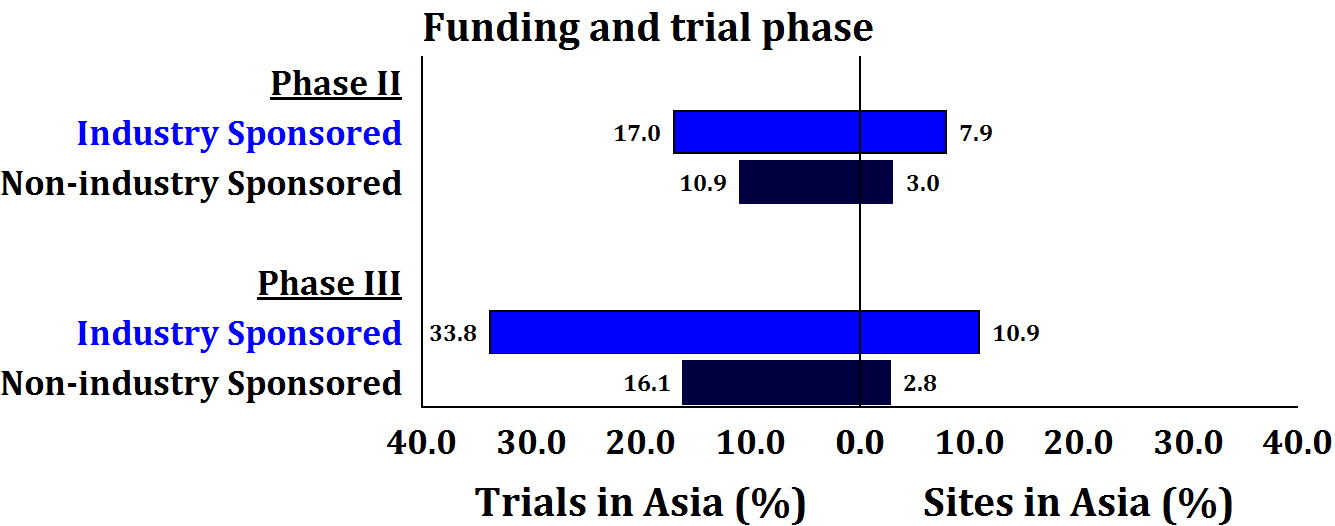 Industry Sponsor Phase II/III trials
Therapeutic Area - Global
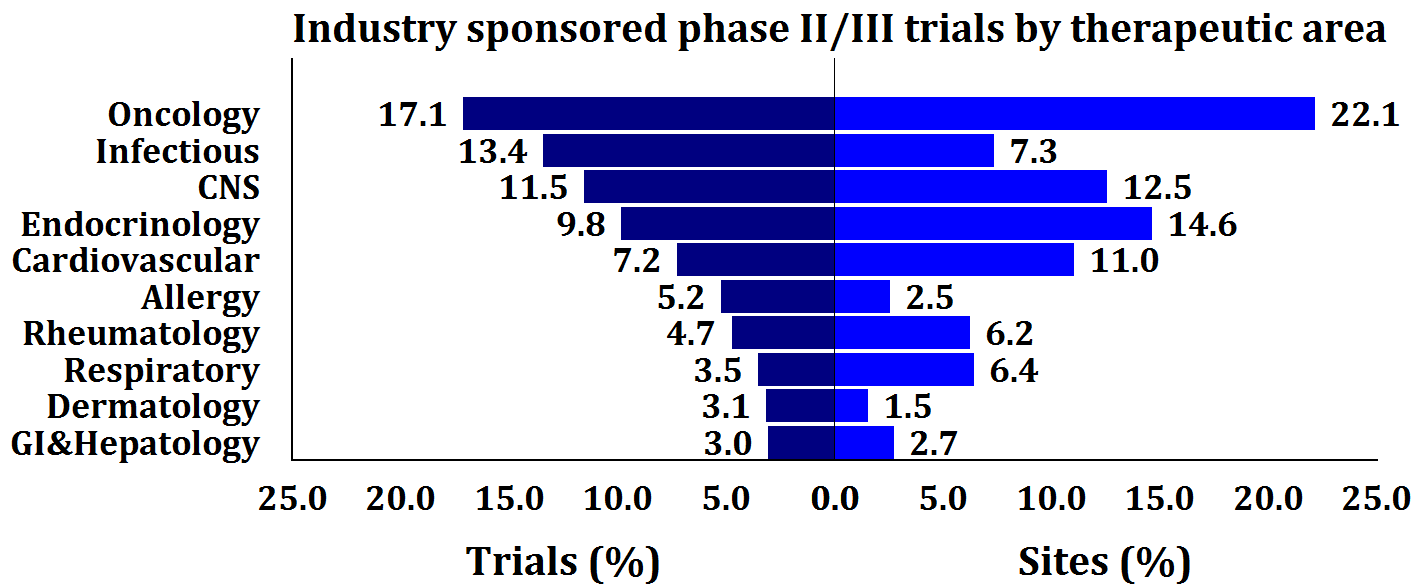 Non-industry Sponsor Phase II/III trials
Therapeutic Area - Global
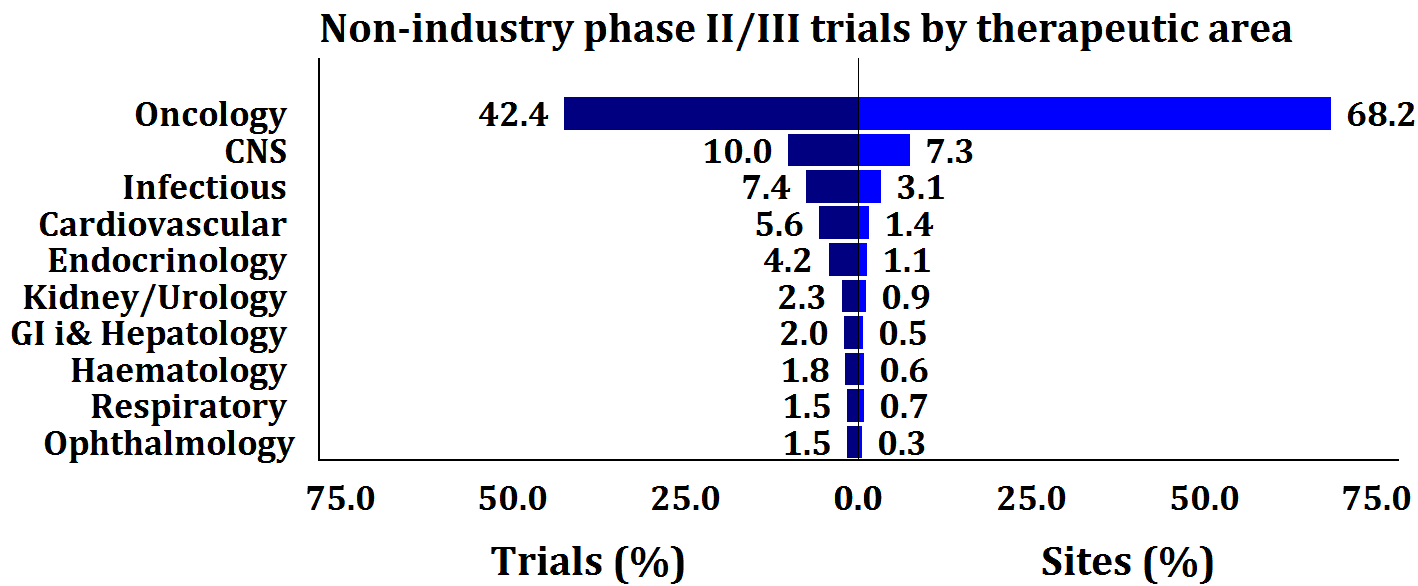 All Phase II/III trials
Global
Oncology		CVD
					    % 			    %
Causes of death (#2,1) 	23.2			25.4
Trials				28.5			  6.5
Sites					31.7			  9.0
Most Active Therapeutic Areas
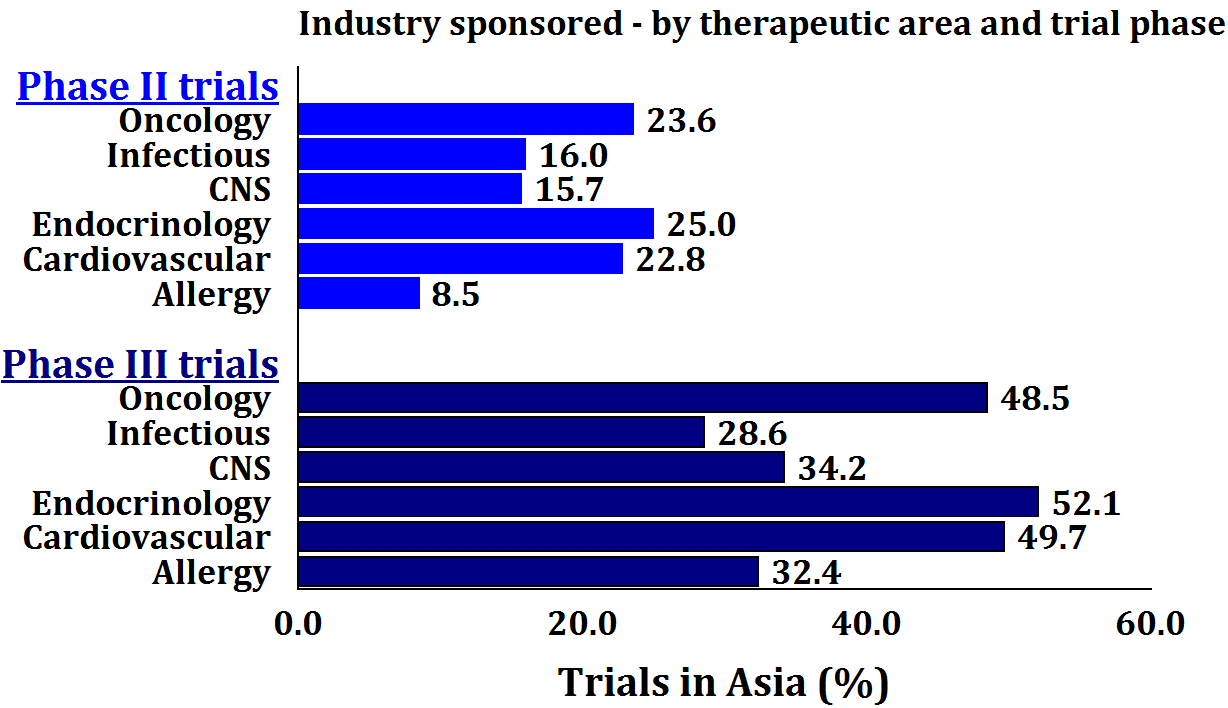 Most Active Diseases
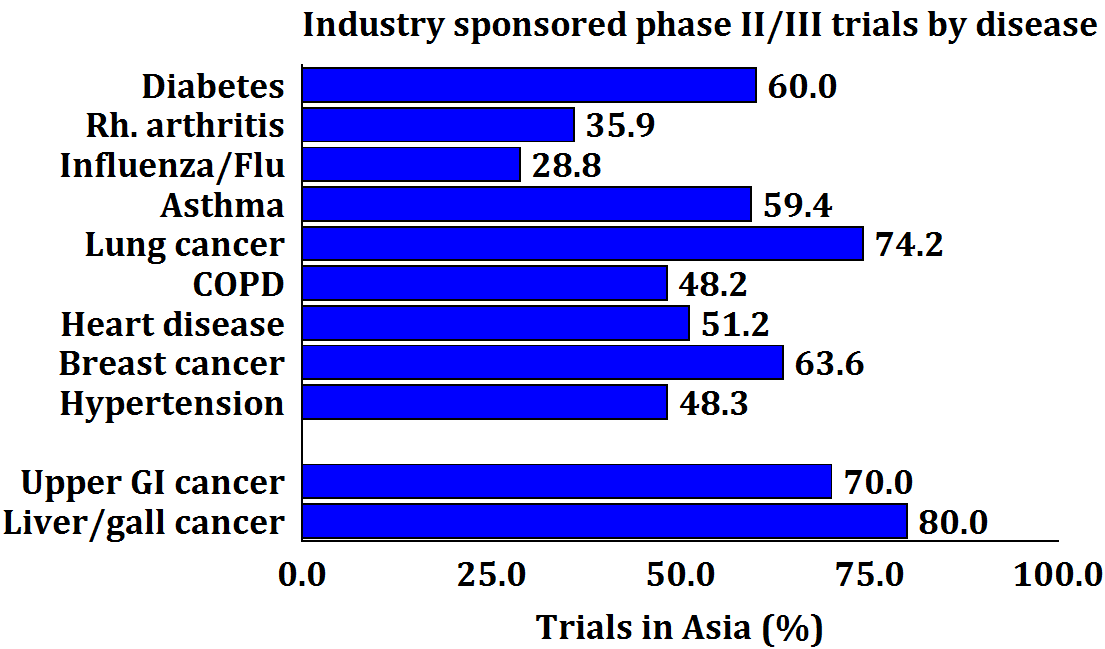 Most active sponsors globally
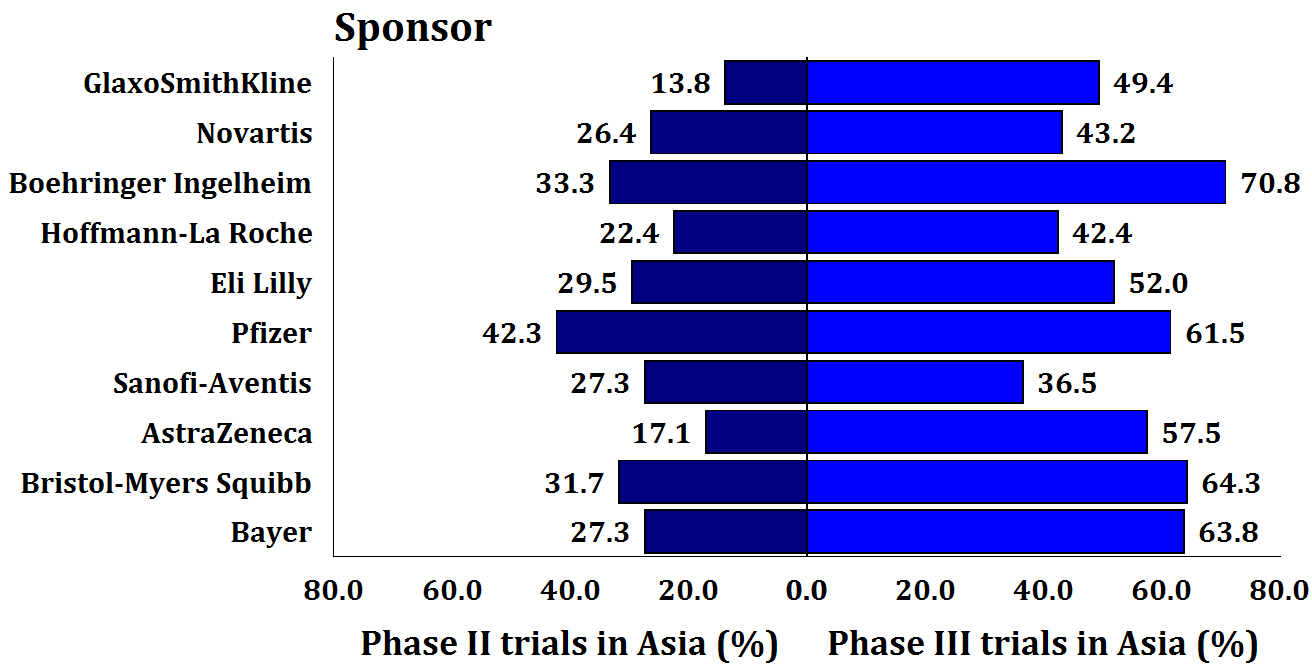 Most Active Asian Countries
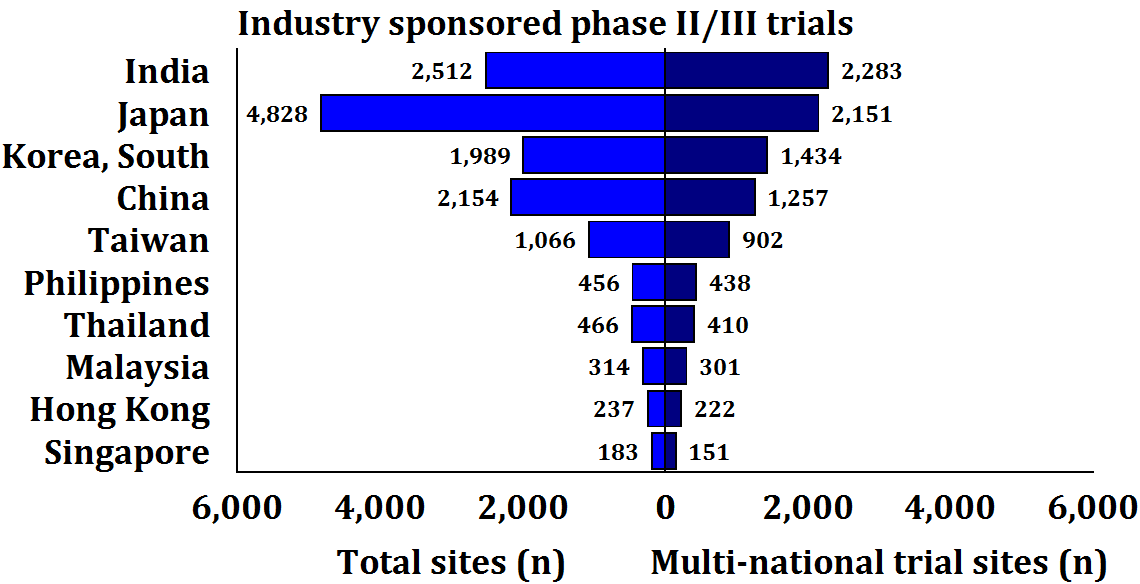 Sites / Protocol by Asian Countries
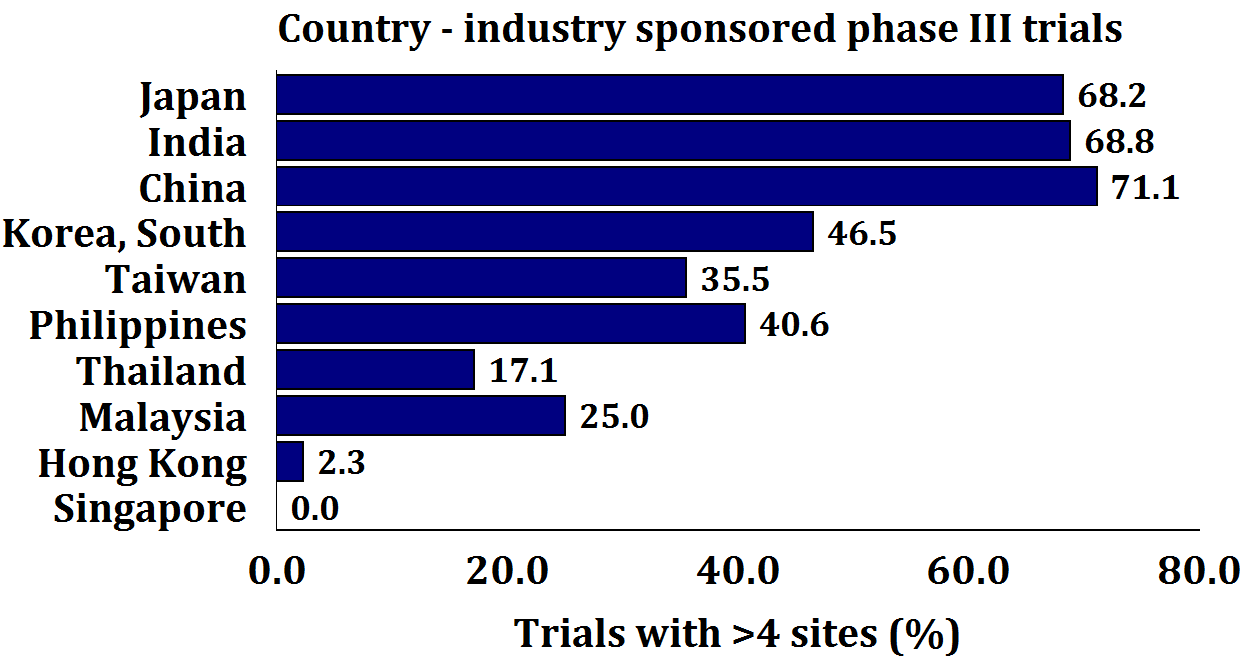 Most Active Asian Cities
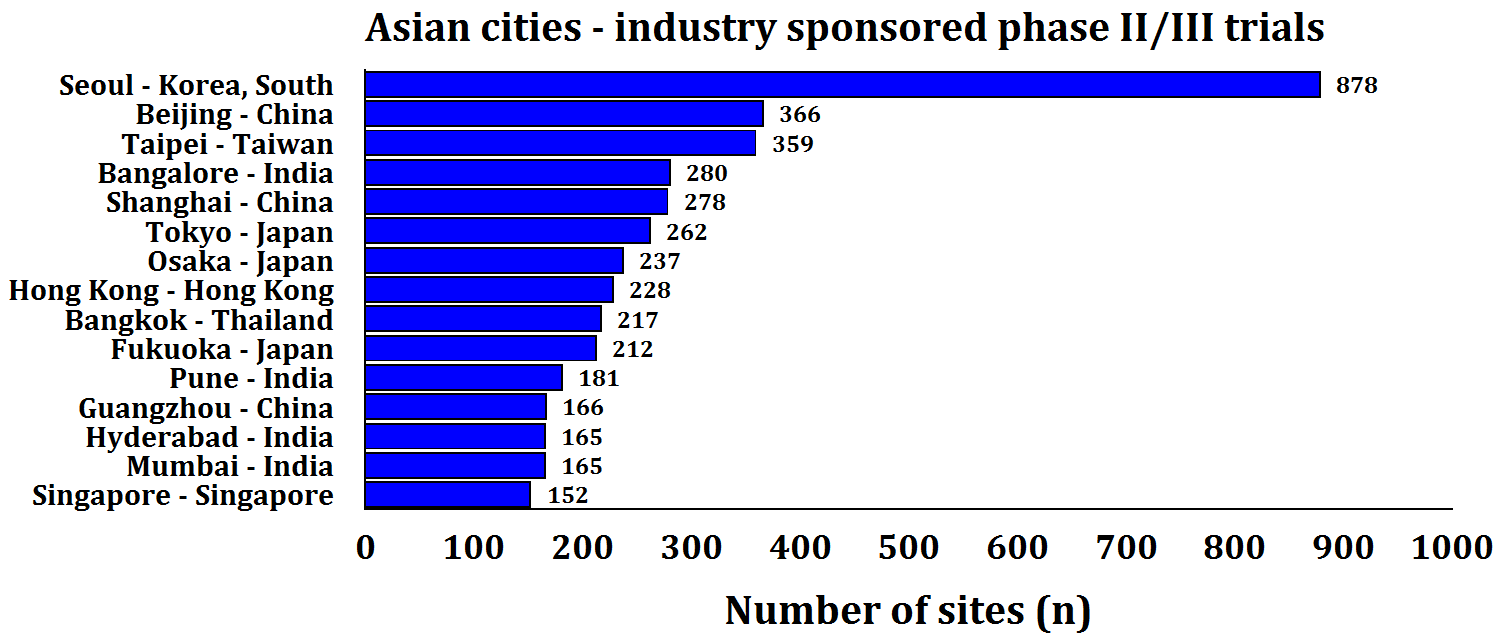 Asian Phase I Trials
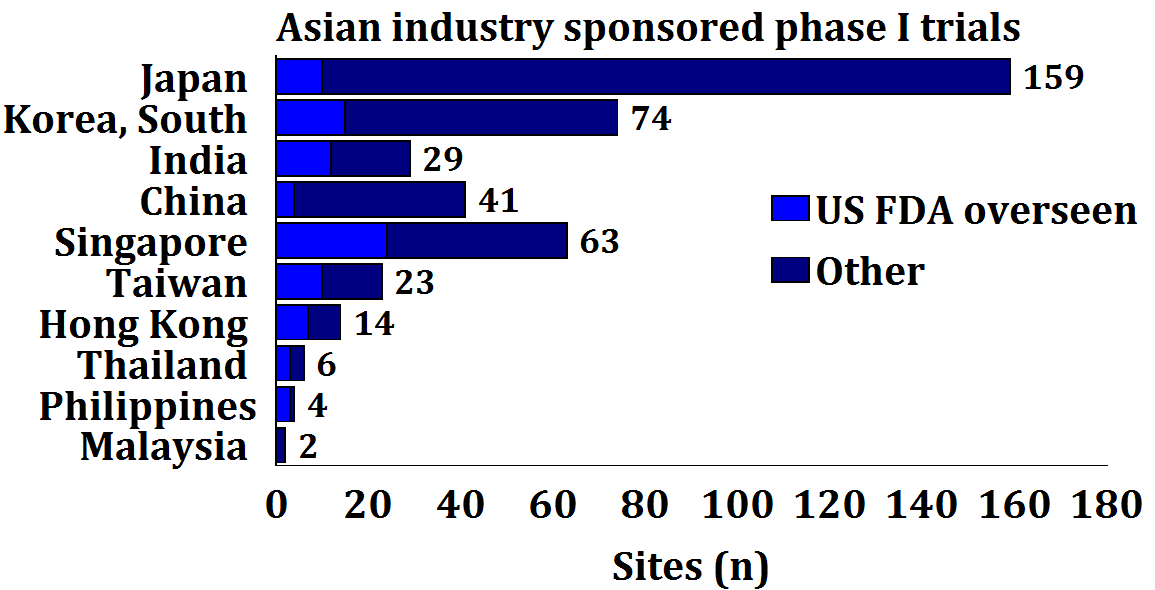 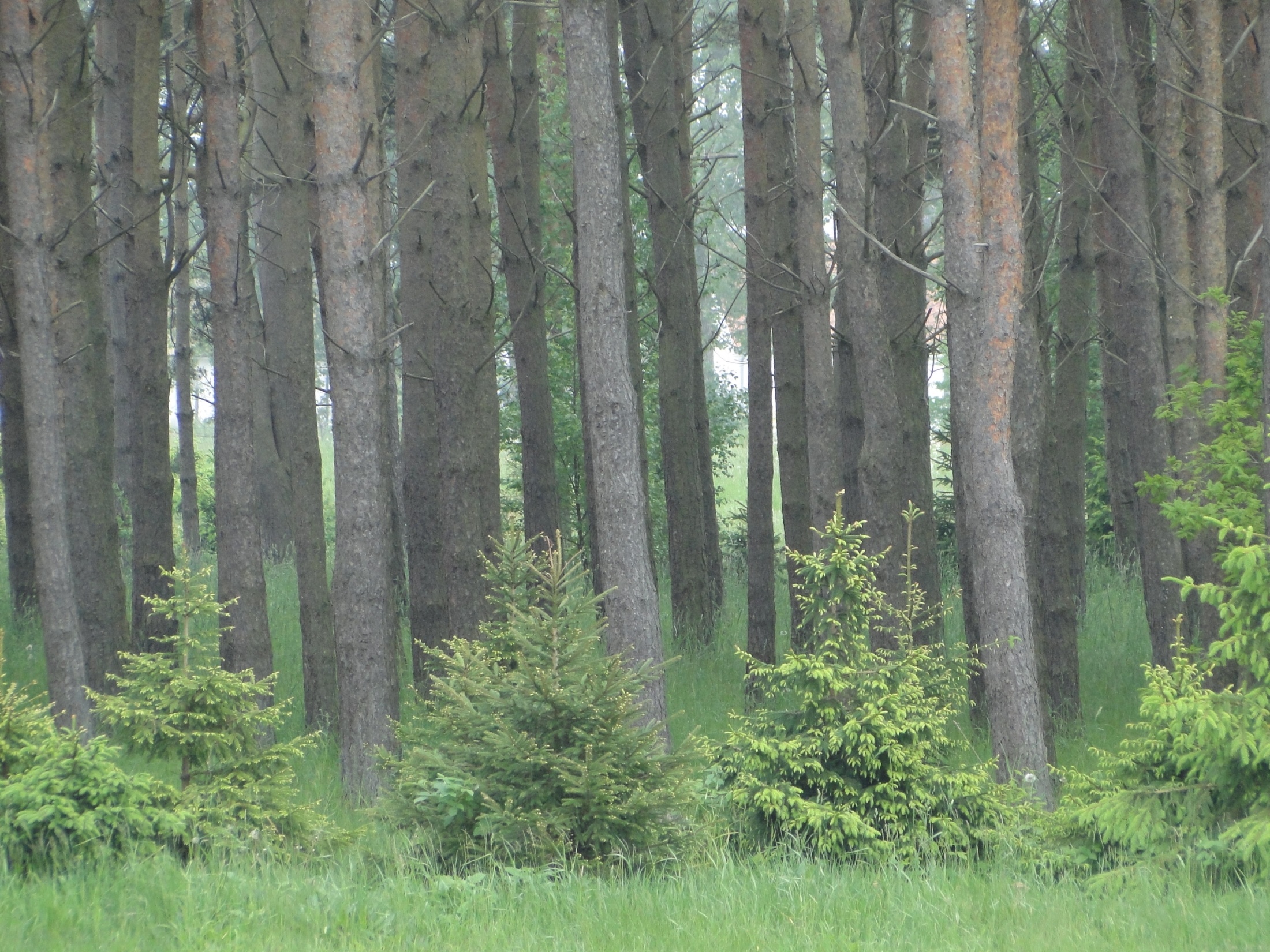 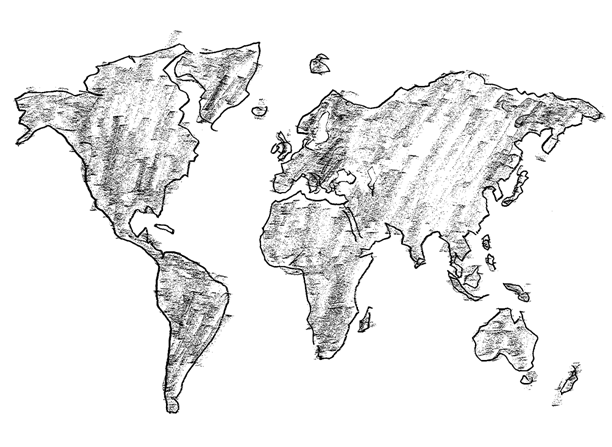 Summary
Focus on North East Asia
Science
Academia 
Clinical Trials
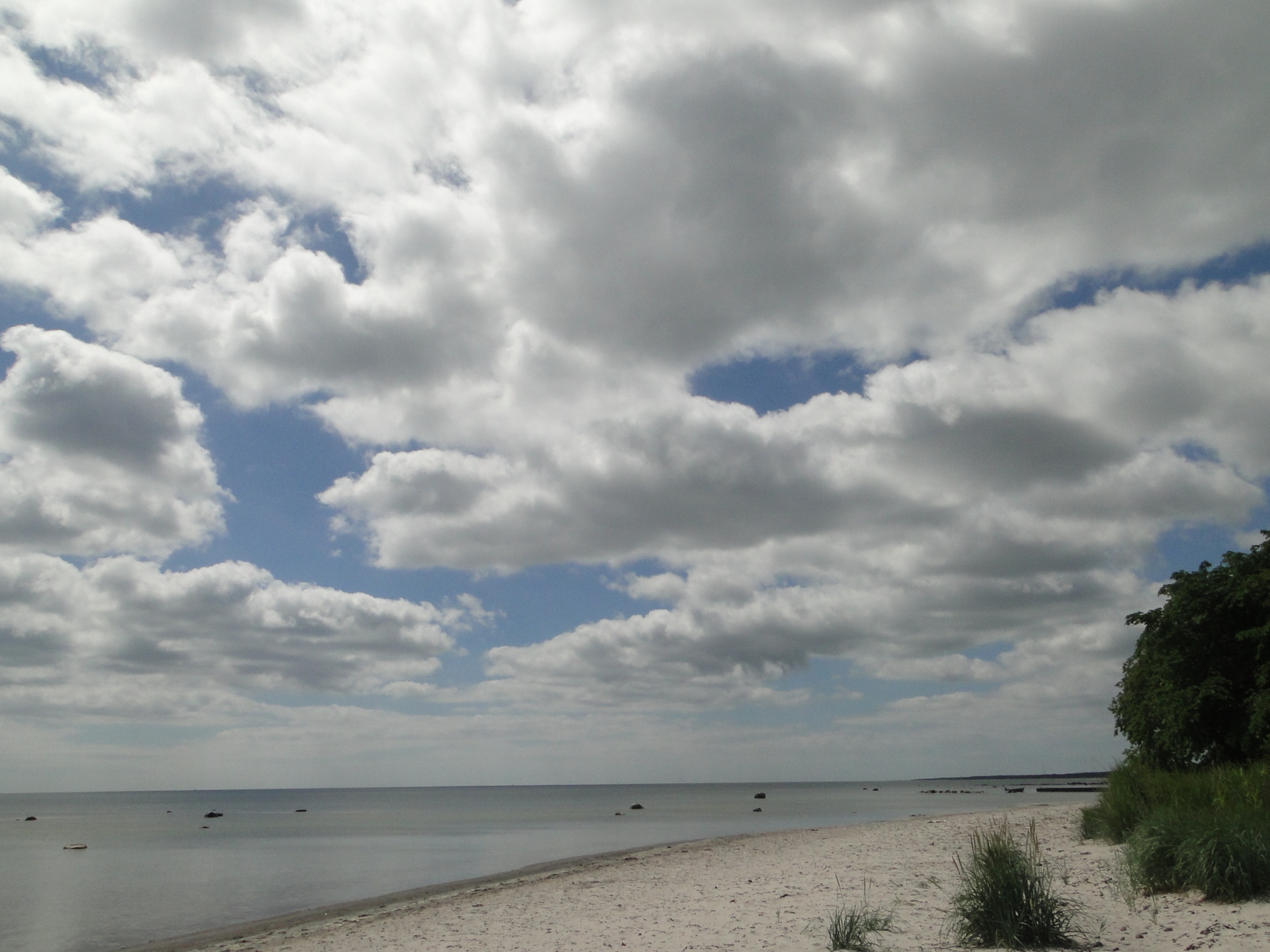 Summary
Diversity
Regulation
Infrastructure
Government
Population
Health Care
English
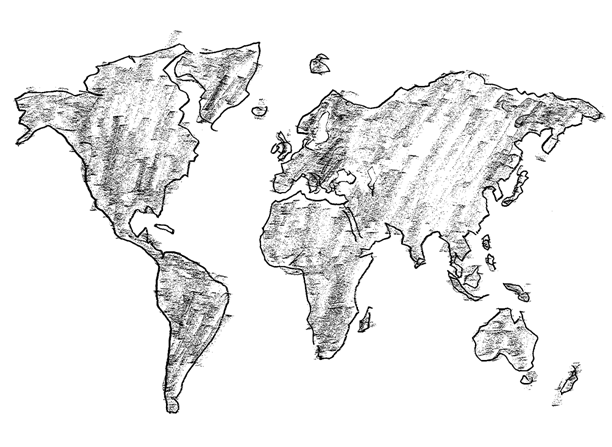 KO
JP
CN
TW
HK
IN
SG
Summary
Diversity
Regulation
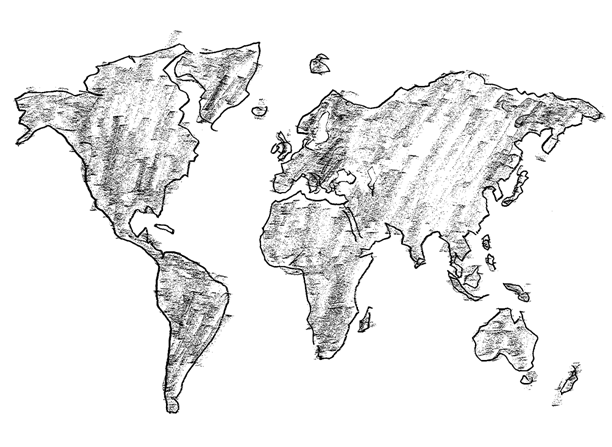 KO
JP
CN
TW
HK
IN
SG
Summary
Diversity
Infrastructure
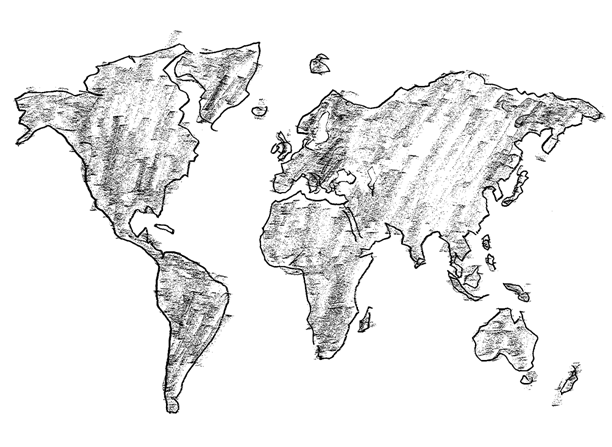 KO
JP
CN
TW
HK
IN
SG
Summary
Diversity
Government
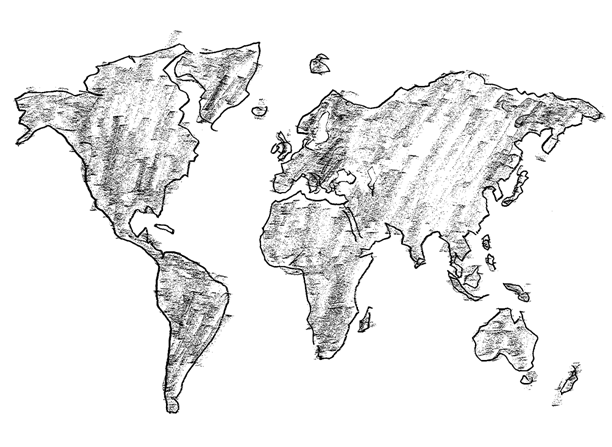 KO
JP
CN
TW
HK
IN
SG
Summary
Diversity
Population
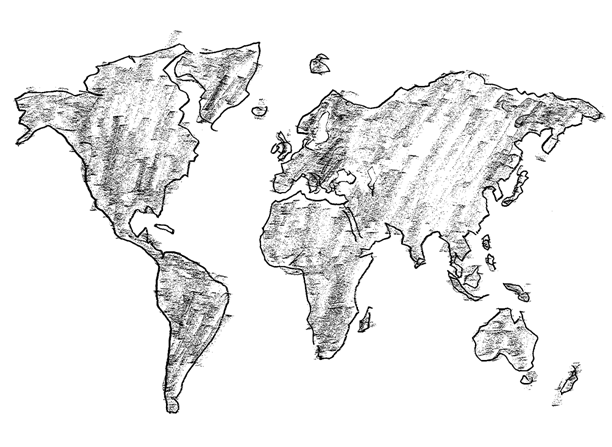 KO
JP
CN
TW
HK
IN
SG
Summary
Diversity
Health Care
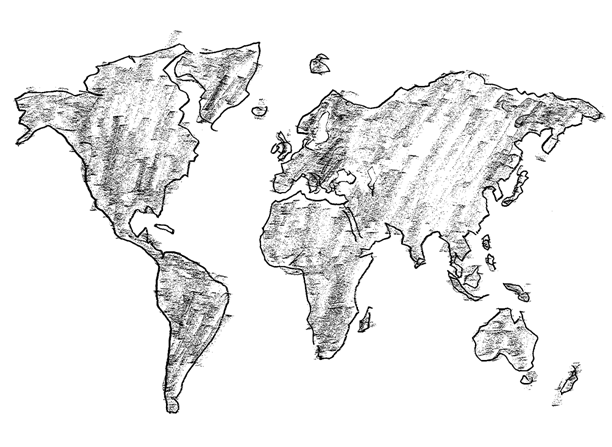 KO
JP
CN
TW
HK
IN
SG
Summary
Diversity
English
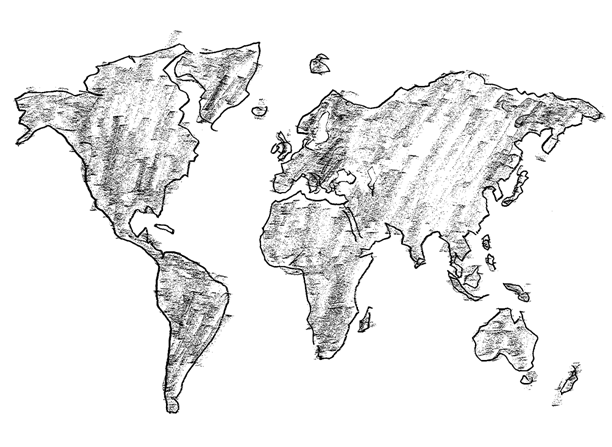 KO
JP
CN
TW
HK
IN
SG
Summary
Winners?
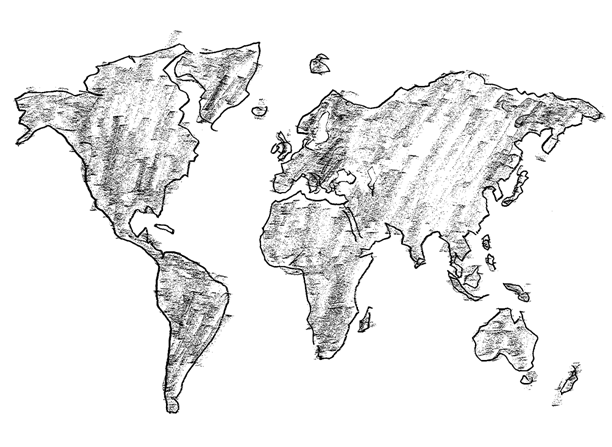 KO
JP
CN
TW
HK
IN
SG
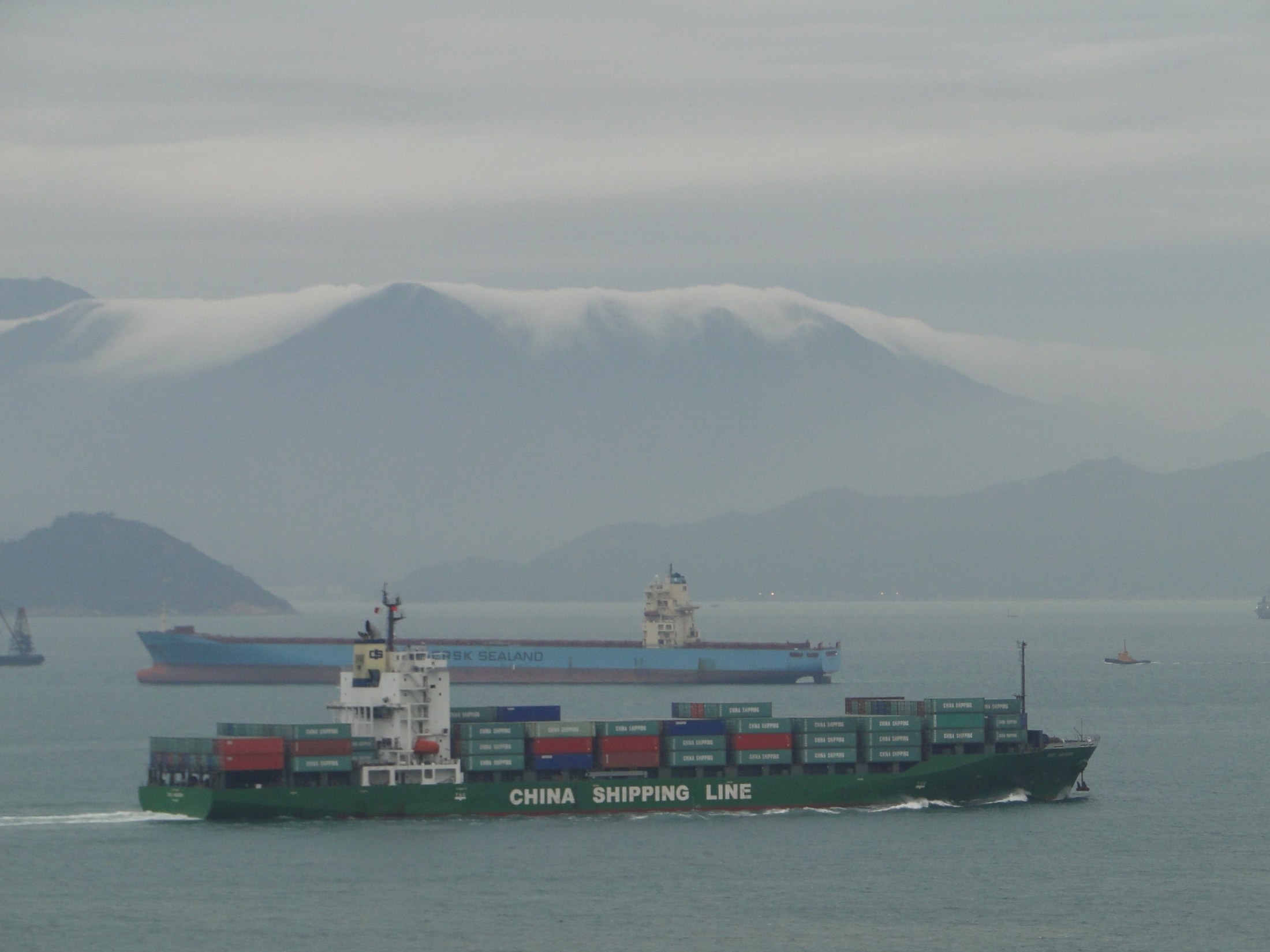 Clinical Research Infrastructure Development
Clinical Trial Magnifier 
2011 Conference
Taipei November 18-20
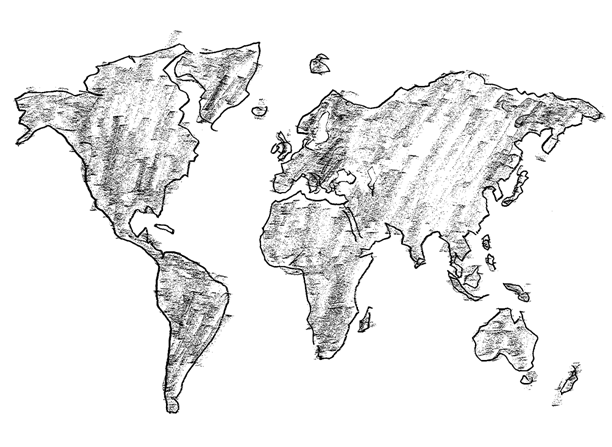 Clinical Research Infrastructure Development
Globalization of Clinical Research
Regulatory Infrastructure
Study Site Selection Criteria
Study Site Infrastructure Development
Implementation of Infrastructure Development
Early Clinical Testing In Asia
Bio-entrepreneurship and Translational Research
Clinical Research Infrastructure Development
SUMMERSKILL, William, AB, MBBS, MSc, The Lancet, London, UK.

CHERN, Herng-Der, MD, PhD, 
Center for Drug Evaluation, Taipei, Taiwan.

SPEERS, Marjorie, PhD
Association for the Accreditation of Human Research Protection Programs, Inc, Washington, USA.
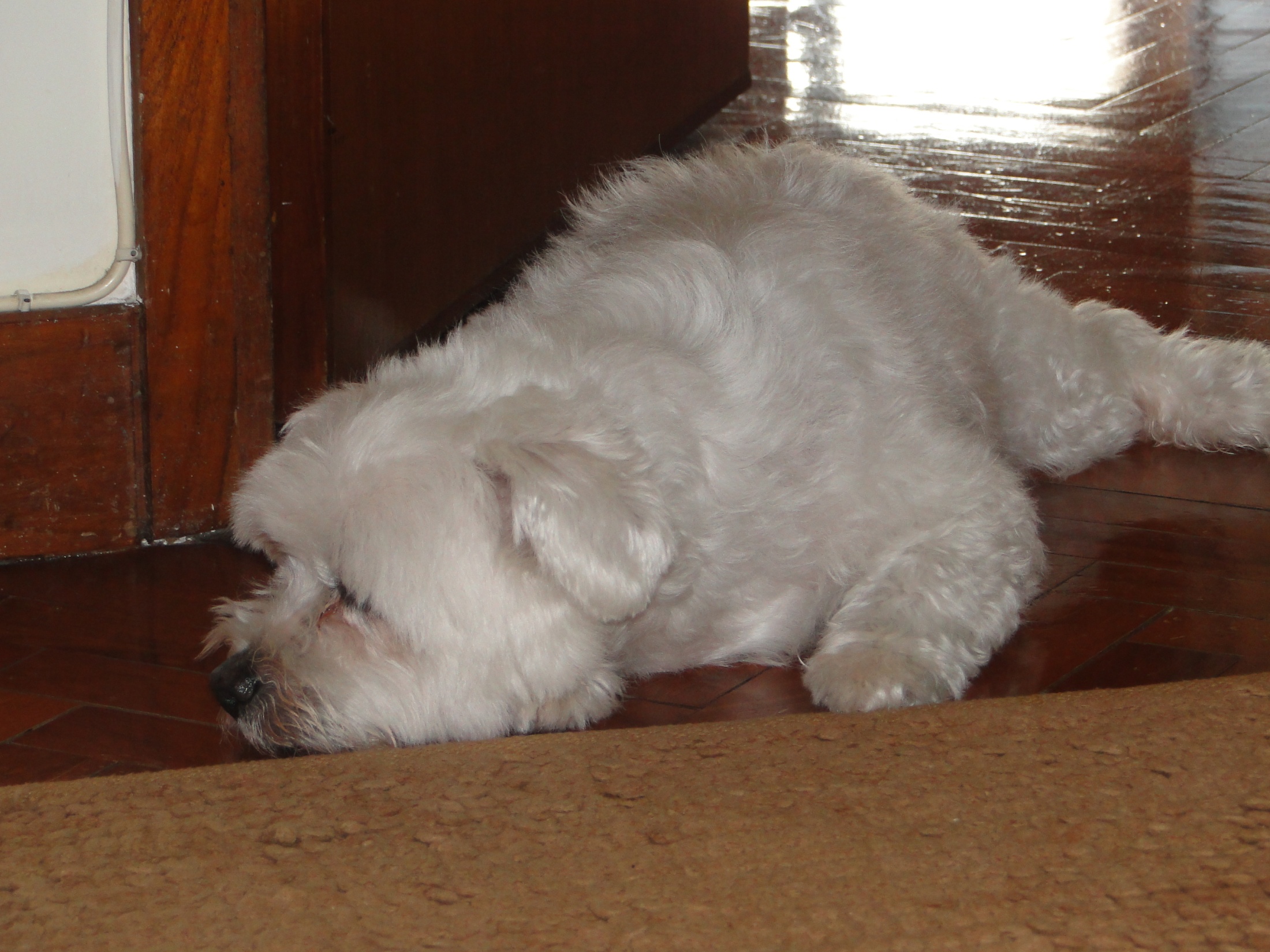 Finished?